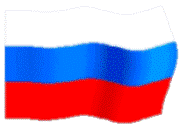 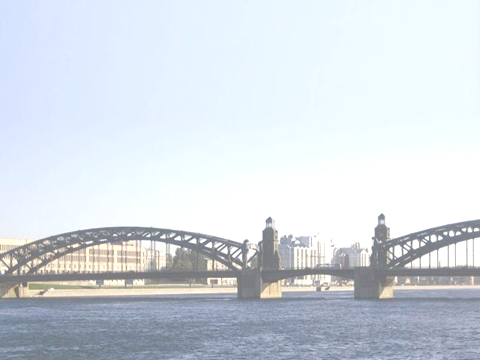 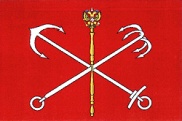 Государственное бюджетное общеобразовательное учреждение средняя общеобразовательная школа № 129
Красногвардейского района Санкт-Петербурга

ОТДЕЛЕНИЕ  ДОПОЛНИТЕЛЬНОГО ОБРАЗОВАНИЯ ДЕТЕЙ
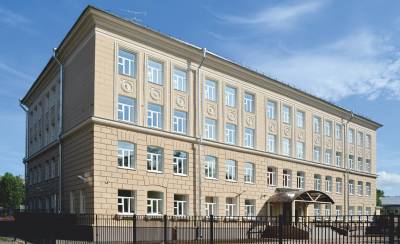 ПРОСТРАНСТВО ДЛЯ ЗДОРОВЬЕСБЕРЕЖЕНИЯ, СОЦИАЛИЗАЦИИ, РАЗВИТИЯ И САМОРЕАЛИЗАЦИИ ОБУЧАЮЩИХСЯ
Руководитель ОДОД: Хачатурова Карине Робертовна, к.п.н.
С 2014 года  в школе работает отделение дополнительного образования детей – школьный спортивный клуб «БОБ»
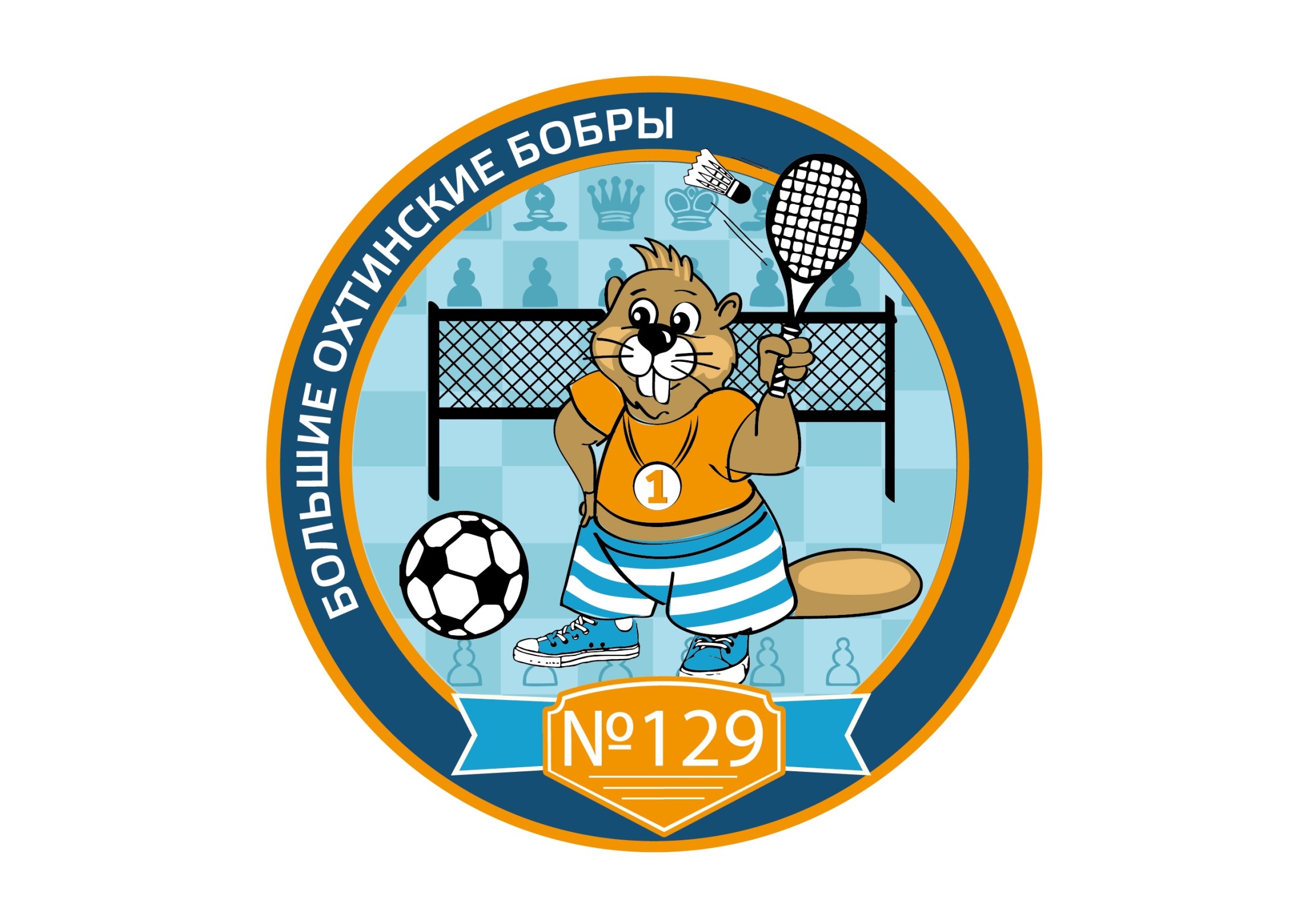 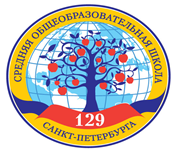 НАПРАВЛЕННОСТЬ:
Физкультурно-спортивная 
Туристско-краеведческое
Социально-педагогическая
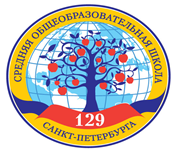 Название образовательных программ
Физкультурно-спортивная направленность:

Быстрая ракетка
Летающий мяч
Футболишка
Основы физической подготовки
Белая ладья
Настольный хоккей
Юный стрелок
Восемь на восемь
Спортивный туризм
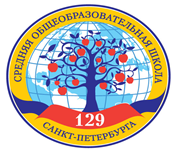 Название образовательных программ
Туристско-краеведческая направленность

Начальная туристская подготовка
Туристское многоборье
Спортивный туризм
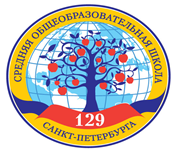 Название образовательных программ
Социально-педагогическая направленность

Вместе весело шагать
Дорожный патруль
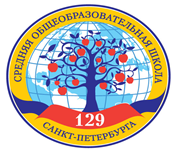 Распределение педагогического составапо квалификационным категориям
мастер спорта- 2 человека
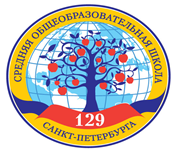 Эффективное решение задач физкультурно-спортивной работы предполагает личностно-ориентированный подход, учитывающий не только их гендерные и возрастные различия, но также индивидуальные
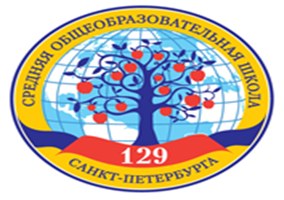 Такие тесты включают в себя разнообразные физические упражнения, требующие от участников общей выносливости, гибкости, быстроты, координации движений, скорости, силы и т.д.
В диагностическом инструментарии физкультурной направленности учеными используется программа тестов, разработанная в Японии. Она включает в себя пять тестов: прыжки в длину с места, наклон вперед из положения лежа, отжимания, «челночный бег» и бег на пятиминутную дистанцию. Эти тесты могут выполнять лица различного пола и возраста, начиная с четыре лет (бег на пятиминутную дистанцию - с восьми лет). Результат, показанный в каждом упражнении, переводится в определенную сумму баллов (от 0 до 10). Наряду с оценкой отдельного упражнения определяется и комплексная оценка за пять упражнений.
Используя результаты входящего, текущего и итогового контроля групп физкультурно-спортивной направленности получен прирост по показателям в % за 2017-2019 года
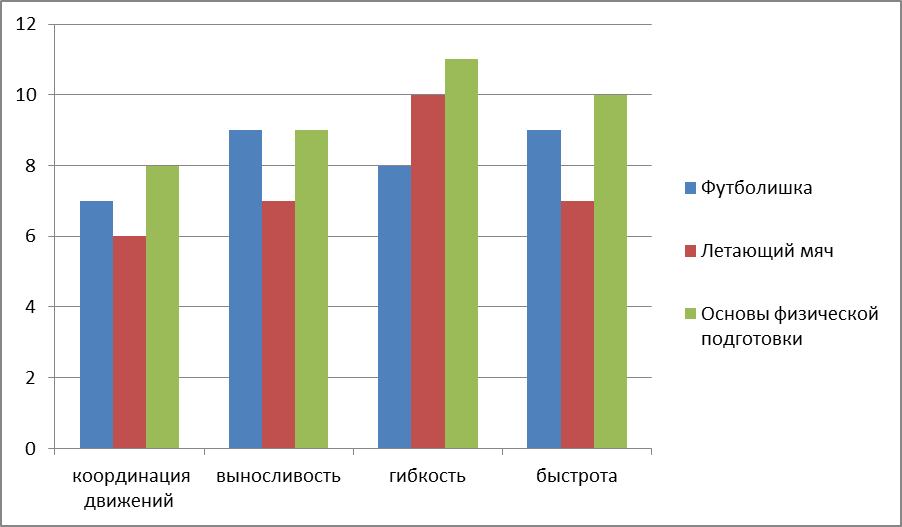 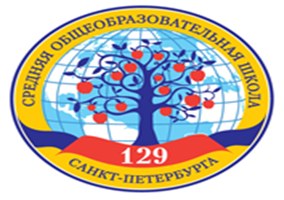 В исследовании «Семья в форме», выпущенной в Чехии 10 миллионным тиражом предлагается программа тестов для туристско-краеведческой направленности, цель которой - «повлиять на большинство семей, у которых «нет времени», чтобы излечиться от бездействия и бесконечных часов, проводимых у экрана телефона и телевизора. Предлагается пять тестов. Три теста составляют входное, промежуточное диагностирование  по уровням праксиологического компонента - типы, образцы, модели реального поведения человека, используемые им средства, влияющие на сохранение и укрепление здоровья, с одной стороны, здоровый образ жизни, различные элементы самосохранительного поведения (правильная организация груда и отдыха, сбалансированное питание, регулярные занятия физическими упражнениями и спортом и т.д.), а, с другой стороны, те или иные аспекты поведения, наносящего вред здоровью (вредные привычки, связанные с курением, употреблением алкоголя и др.);
Ежегодная  школьная научно-практическая конференция «Я познаю мир»
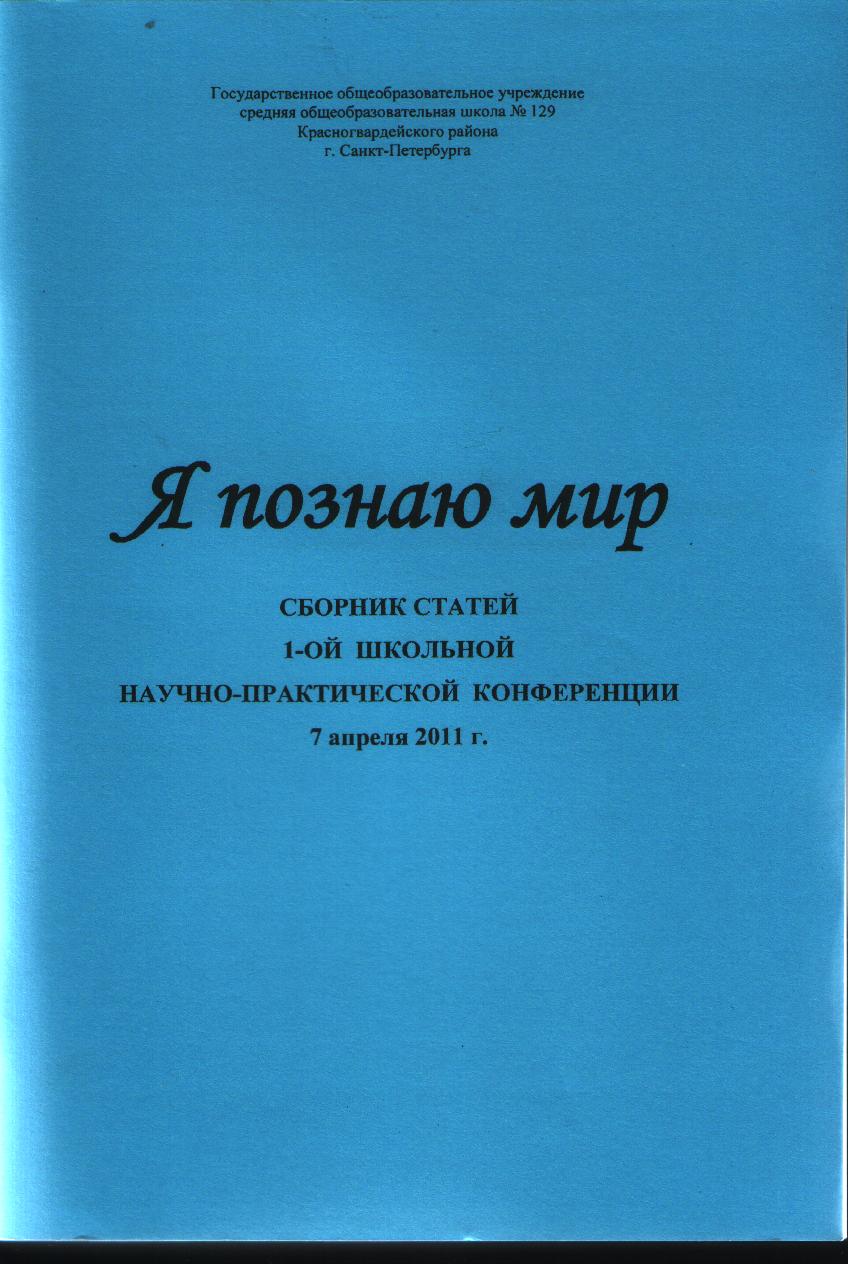 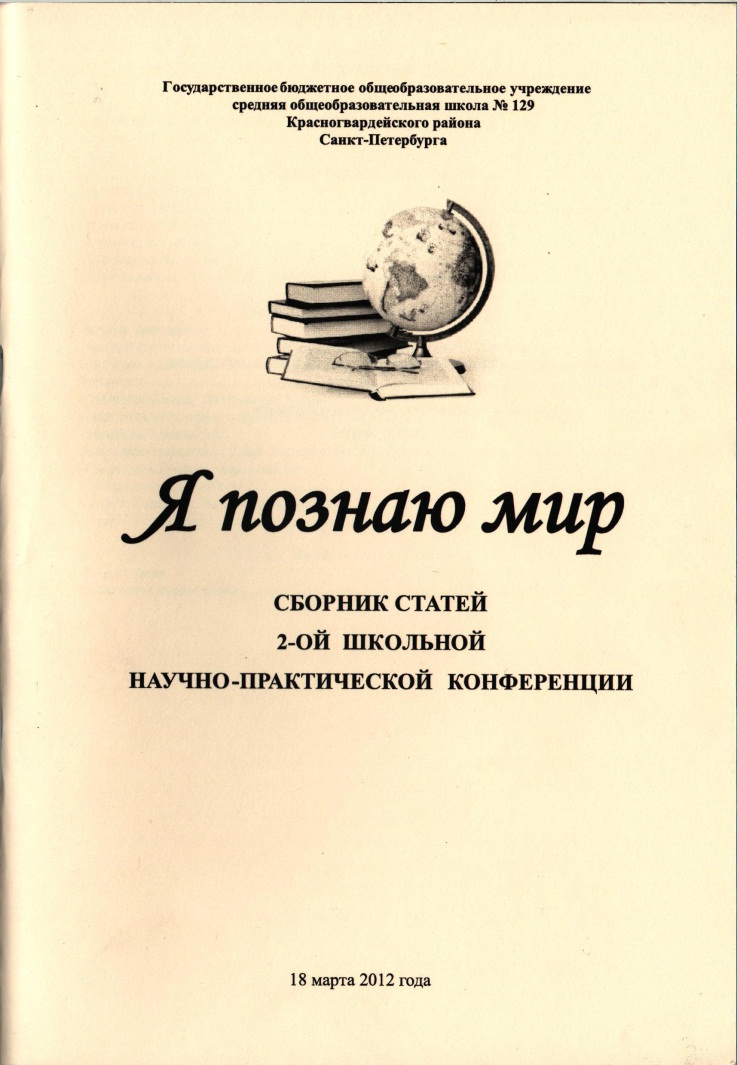 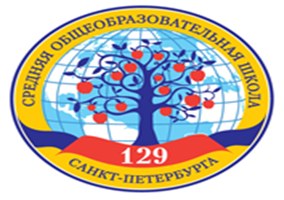 Заслуживает внимания  интеграции тестов для групп « 8 на 8» и «Белая ладья». Вариант такой интеграции - система тестирования, разработанная в США в 1982 г. учеными из Института Купера для мыслительной деятельности и математических оценочных результатов.
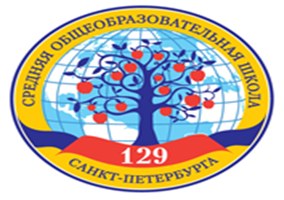 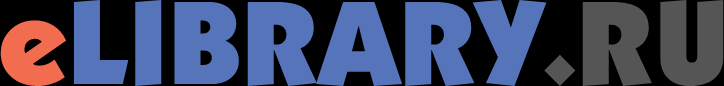 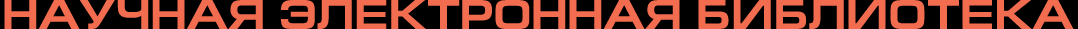 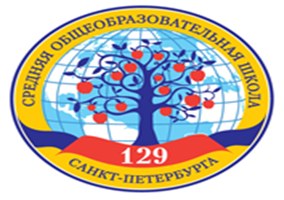 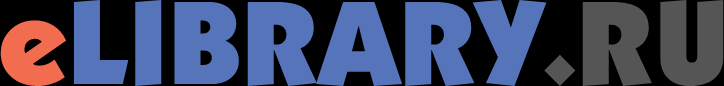 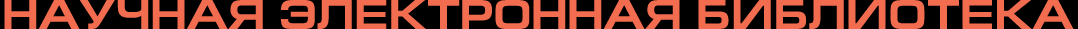 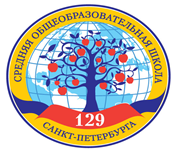 Программа развития 
Отделения дополнительного образования детей 
«Большие охтинские бобры»
 ГБОУ школы № 129  
Красногвардейского района
 Санкт-Петербурга
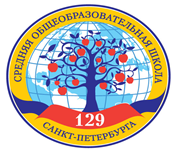 Дополнительное образование - это детское творчество, а не продолжение классно-урочной системы. Главная ценность – ребёнок.
Основные потребности школы:
сохранение контингента обучающихся;
организация досуга обучающихся;
создание системы общего и дополнительного образования;
поиск родителями перспективной образовательной среды, предполагающей диалоговое обучение, создание поля успеха и достижений ребёнка.
Работа на подготовительном этапе:
Изучение нормативно-правовой базы. 
Анализ кадровых, материально-технических, экономических ресурсов школы.
Учет возрастных особенностей детей.
Изучение традиций и особенностей школы.
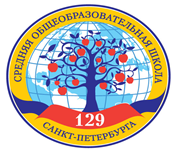 Направленности ОДОД
1.Физкультурно-спортивная.
2.Туристско-краеведческая.
3.Социально-педагогическая.
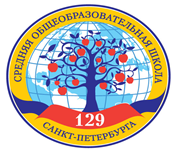 Социальные партнеры
ЦДЮТТ «Охта»,
ДДЮТ «На Ленской»,
ДЮЦ «Красногвардеец»,
Пожарная часть № 12,
ГБОУ «Балтийский берег»,
Центр физической культуры и спорта
Цель Программы развития ОДОД
Создание социально-педагогических условий, способствующих самореализации личности в условиях образовательного процесса через формирование у детей ранней мотивации и устойчивого интереса к укреплению здоровья, физическому  и спортивному совершенствованию.
Задачи
Создание прочной связи урочной и внеурочной деятельности, обучения и воспитания;
Формирование универсальных компетентностей учащихся через единство общего образования и дополнительного образования. 
Формирование социально-активной позиции и ученика и педагога в достижении качественных результатов.
Развитие системы поддержки одаренных детей.
Сбережение здоровья и формирование культуры здорового образа жизни воспитанников;
Пропаганда здорового образ жизни через деятельность ОДОД;
Осуществление профилактики асоциального поведения детей и подростков средствами ОДОД.
Расширение круга социальных партнеров ОДОД.
Этапы реализации программы
1 этап (2019-2020г.) Подготовительный
1. Формирование творческой группы.
2.Разработка проектов и подпрограмм.
2 этап (2020-2022гг.)  Реализация Программы 
Достижение качественных результатов в реализации программ дополнительного образования – ключевых компетенций обучающихся в соответствии с новыми Федеральными государственными образовательными стандартами.
Реализация проектов.
Развитие воспитательной среды 
Совершенствование материально - технической базы 
Создание безопасной и здоровьесберегающей образовательной среды 
 Мониторинг деятельности ОДОД по всем направлениям.
3 этап (2022-2024г.) Аналитический
Мониторинг результативности реализации программы.
Подведение итогов, обобщение накопленного опыта.
Планирование новых стратегических задач развития ОДОД.
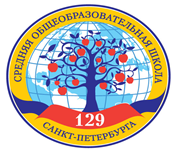 Ожидаемые результаты
Готовность обучающихся  сохранять и укреплять свое здоровье и здоровье других людей, активным занятиям физкультурой, спортом и творчеством;

Повышение готовности педагогов и обучающихся к социально-активной деятельности, к участию в гражданских инициативах (учебная, трудовая, творческая и спортивная деятельность)

Расширение круга социальных партнеров ОДОД.
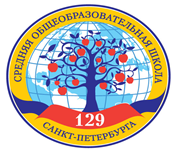 Положительные результаты образовательной деятельности ОДОД
Устойчивый интерес детей, занимающихся по всем программам;
Увеличение количества детей , занимающихся в ОДОД;
Положительная динамика качества успеваемости, знаний в большинстве объединений.
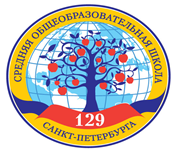 Специфика Программы развития ОДОД ГБОУ школы №129
ОДОД имеет физкультурно-спортивную направленность;

Формирование социально-активной позиции педагога и ученика в достижении качественных результатов;

Работа с социальными партнерами;

Работа с кадрами.
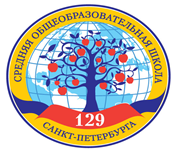 Формирование универсальных учебных действий на занятиях Отделения дополнительного образования детей физкультурно-спортивной направленности
УУД были определены Федеральным государственным образовательным стандартом ( ФГОС) второго поколения и вошли в учебную деятельность школы с 2009 года
метапредметные результаты
Личностные результаты
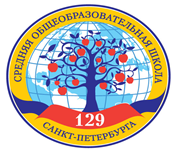 Поскольку УУД относятся к личностным и надпредметным результатам освоения основной общеобразовательной программы, их освоение невозможно отнести исключительно к конкретному учебному предмету, но можно отнести к определенной теме. 



Цель овладения универсальными учебными действиями ведет к формированию способности самостоятельно успешно усваивать новые знания, умения и компетентности, включая самостоятельную организацию процесса усвоения, т.е. умение учиться.
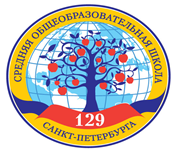 Так как внеурочную деятельность можно рассматривать , как вариативную часть общего образования, значит и дополнительное образование должно помогать  решать те же задачи, что и школа т.е готовить ребенка к взрослой жизни
То есть подготовка обучающегося к самоопределению, самообразованию, самовоспитанию и саморазвитию
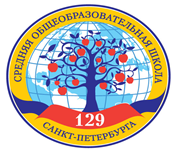 Ценность универсальных учебных действий состоит в том , что они применимы и в общем и дополнительном образовании, а самое главное способствуют гармоничному развитию личности ребенка в любой сфере его деятельности
Особенностью дополнительного образования является:

Принцип добровольности
Дифференциации по интересам
Неформальный стиль общения
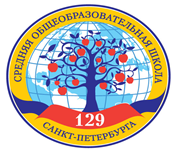 Виды универсальных учебных действий
Личностные
познавательные
коммуникативные
регулятивные
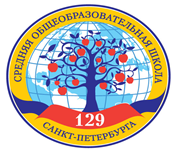 Личностные УУД
самоопределение
смыслообразование
нравственно-этическая ориентация
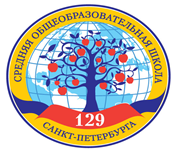 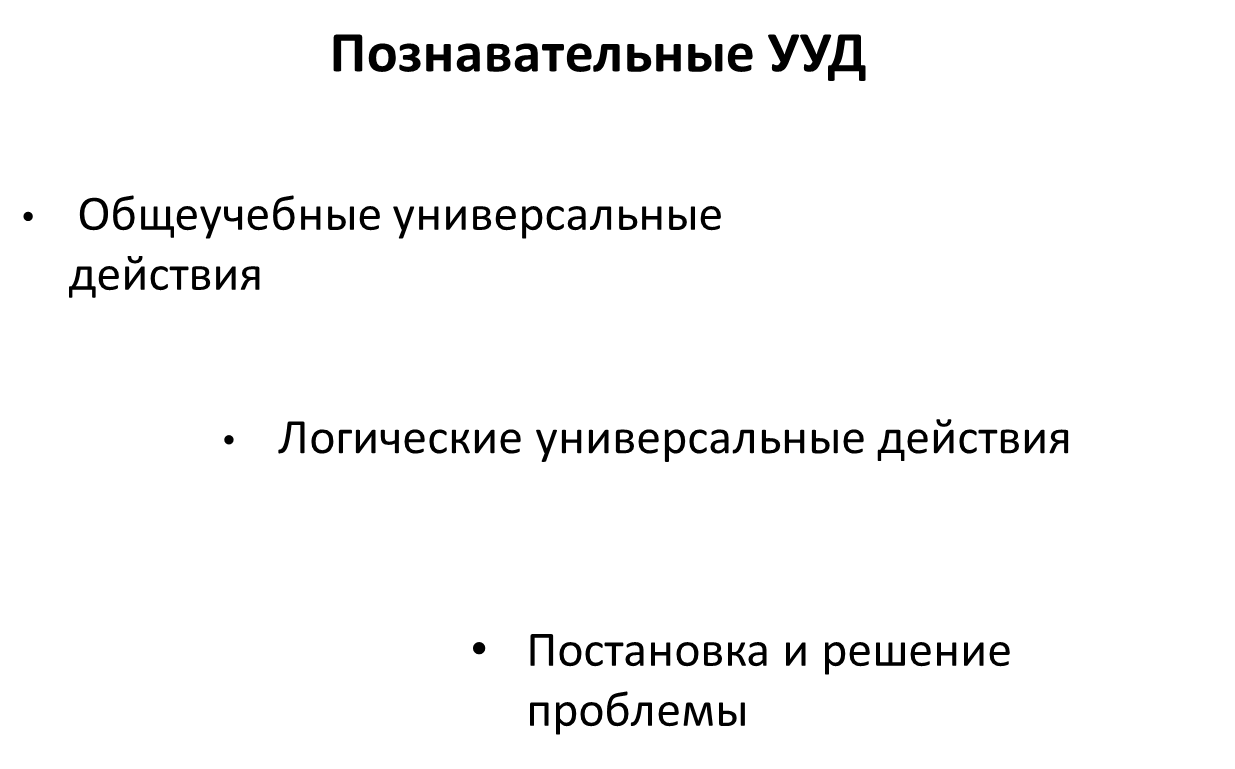 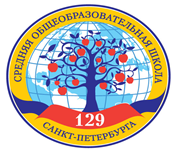 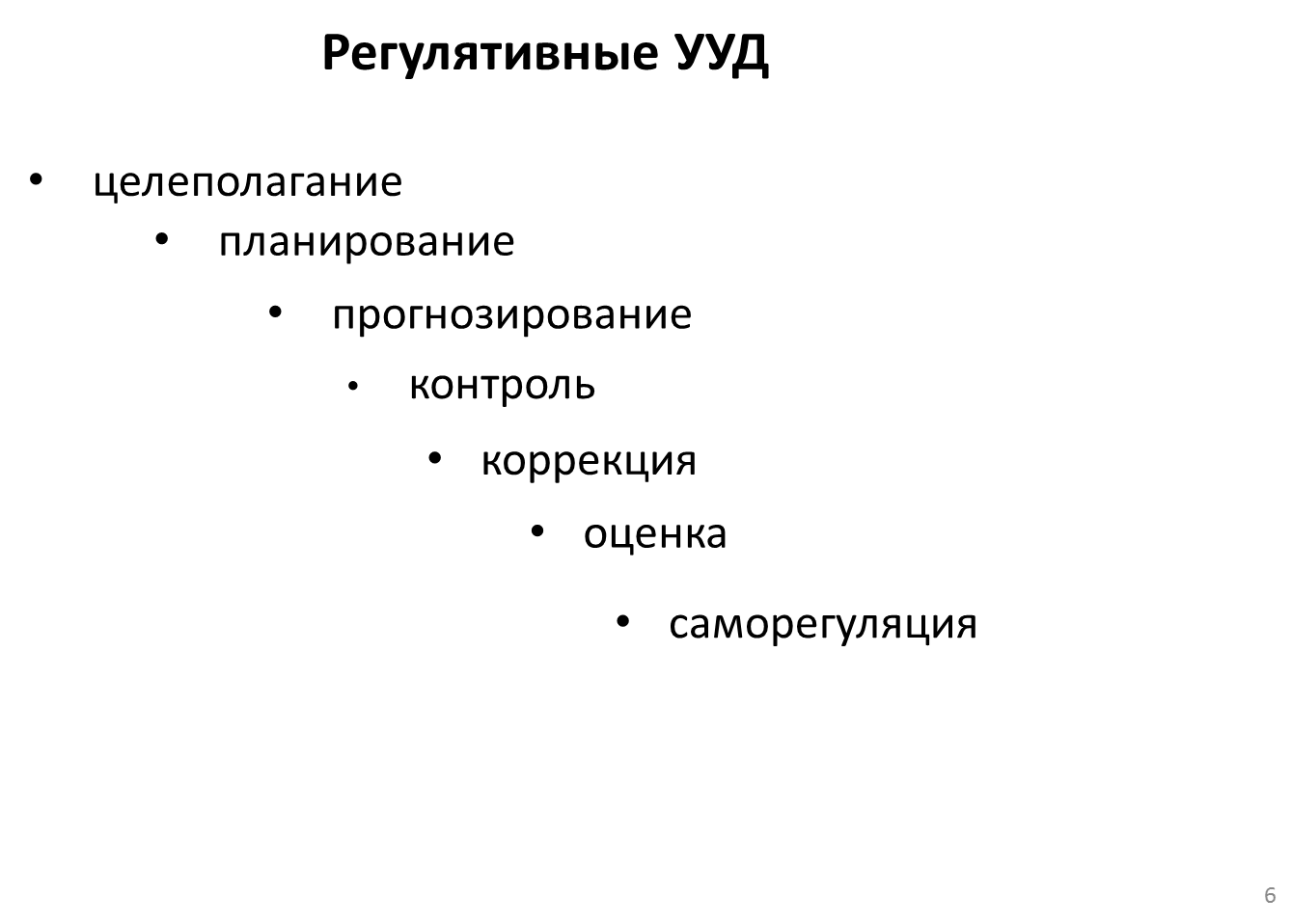 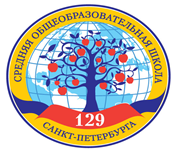 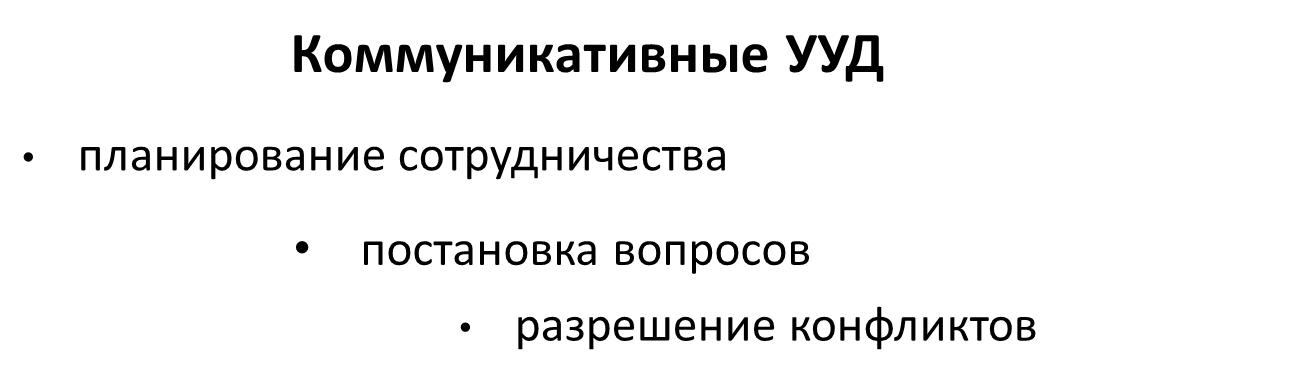 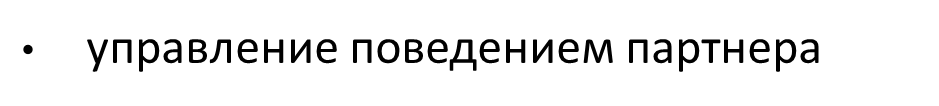 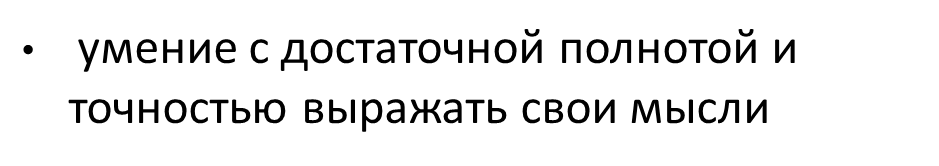 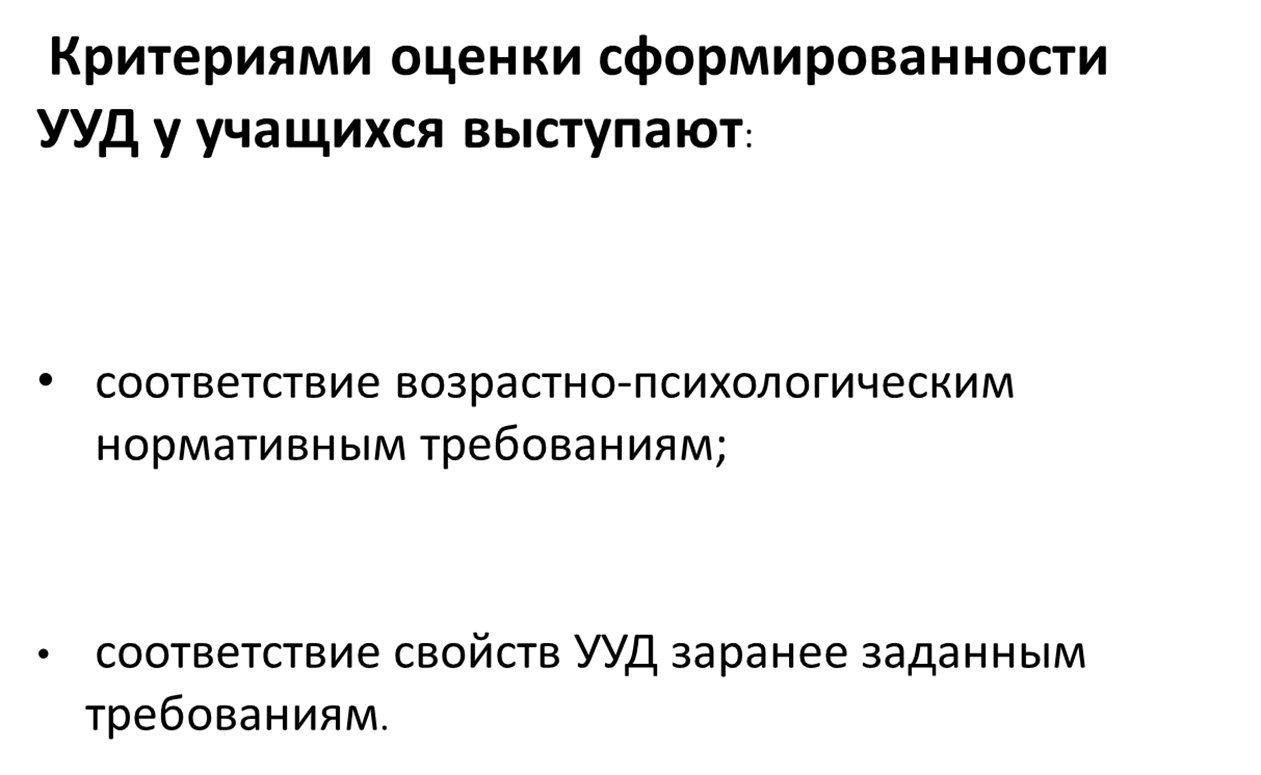 39
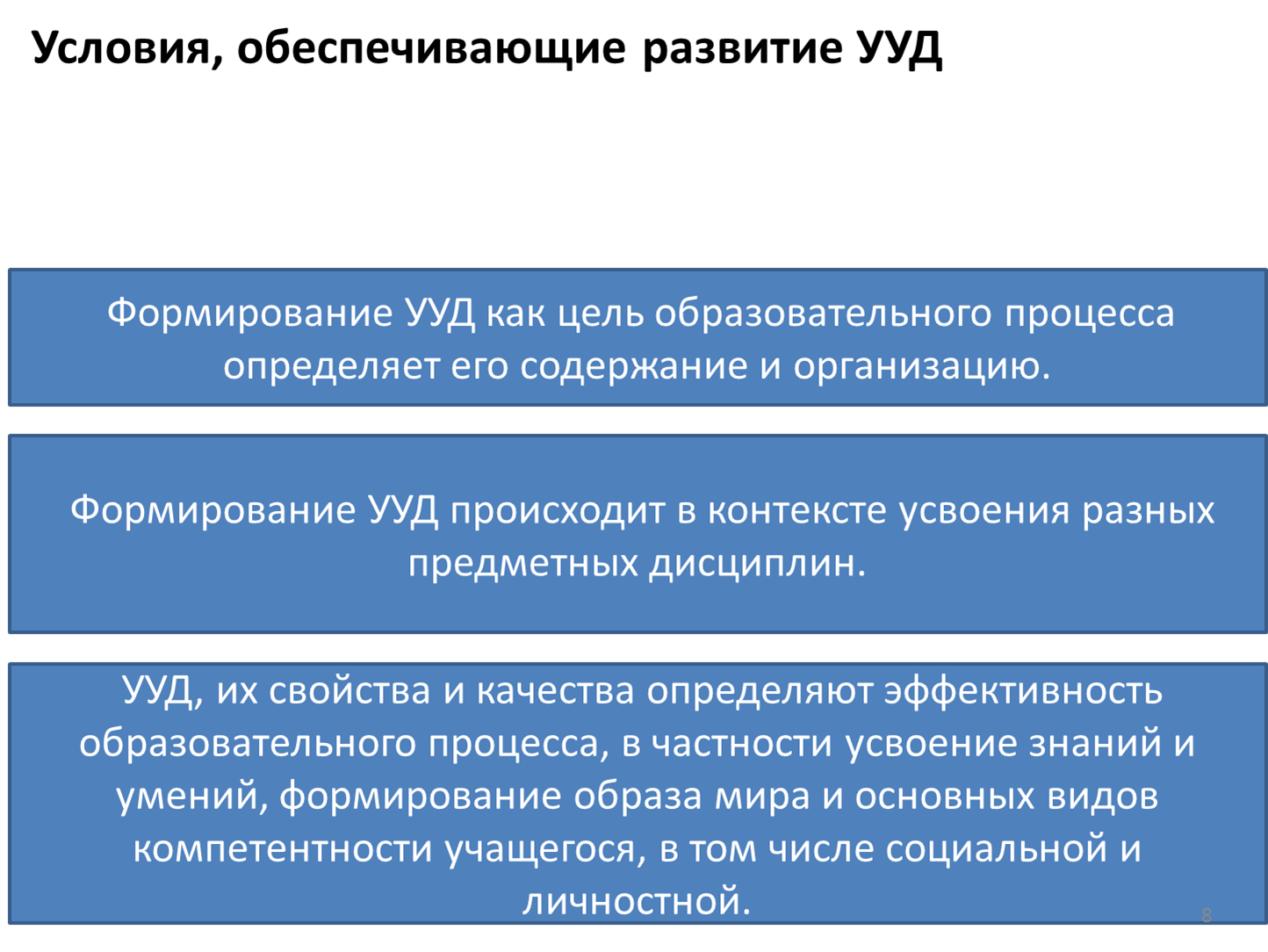 40
На занятиях спортивно-оздоровительной и физкультурно-спортивной направленности, планируемыми результатами обучения УУД должны быть:
Формирование первоначальных представлений о значении физической культуры для укрепления здоровья человека
Овладение умениями организовывать здоровьесберегающую жизнедеятельность
Формирование навыка систематического наблюдения за своим физическим состоянием
Знание простейших комплексов для развития физических качеств Формирование правильной осанки
Использование средств физической культуры в проведении своего досуга и отдыха
Осуществление индивидуальных и групповых действий в подвижных и спортивных играх
Использование физической культуры , как средства для укрепления здоровья
Особое место в формированиии УУД всех видов занимает кружковая работа, так как здесь происходит дальнейшее развитие таких способов деятельности, которые способствуют  самостоятельному усвоению новых знаний и умений
Одним из направлений кружковой работы является физкультурно-спортивная направленность.


Спортивно-оздоровительная деятельность проходит в спортивном зале, на стадионе.
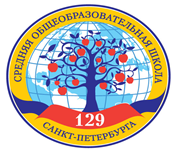 Занятия с образовательно-познавательной направленностью

дают обучающимся необходимые знания 
знакомят со способами и правилами организации самостоятельных занятий
обучают навыкам и умениям по их планированию, проведению и контролю
На этих занятиях  идет формирование преимущественно познавательных и коммуникативных УУД
Занятия с образовательно-обучающей направленностью используются по преимуществу для обучения практическому материалу, здесь идет конкретное освоение знаний (техника выполнения, тактика)

Планирование задач обучения осуществляется в логике поэтапного формирования  двигательного навыка
Планирование освоения физических упражнений согласовывается с задачами обучения, а динамика нагрузки-с закономерностями постепенного нарастания утомления , возникающего в процессе их выполнения
Планирование развития физических качеств осуществляется после решения задач обучения в определенной последовательности :

Гибкость , координация движений, быстрота
Сила(скоростно-силовые и собственно-силовые способности)
Выносливость(общая и специальная)
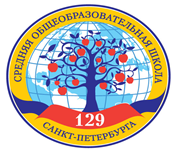 Занятия с образовательно-тренировочной направленностью используются для развития физических качеств и проводятся в рамках целенаправленной физической подготовки
Строятся на принципах спортивной тренировки:
С соблюдением соотношения объемов тренировочной нагрузки в общей и специальной подготовке
С системной цикловой динамикой повышения объема и интенсивности нагрузки
С ориентацией на достижение конкретного результата в соответсвующем цикле тренировочных уроков
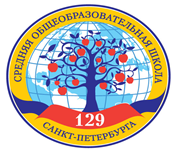 Фактически на всех видах занятий идет формирование УУД, занятия состоят из практической и теоретической частей , обязательно используются приемы самоконтроля и самоанализа на основе чего корректируется физическая нагрузка и техника и тактика выполнения двигательных действий.
Освоив образовательную программу , обучающийся приобретает широкий круг компетенций, помогающих ему ориентироваться в условиях современного мира, реализовывать себя и свои возможности в жизни.
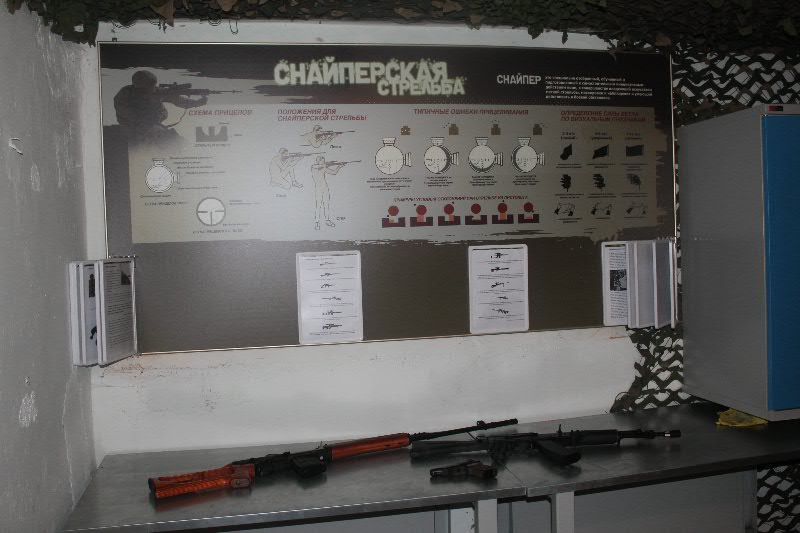 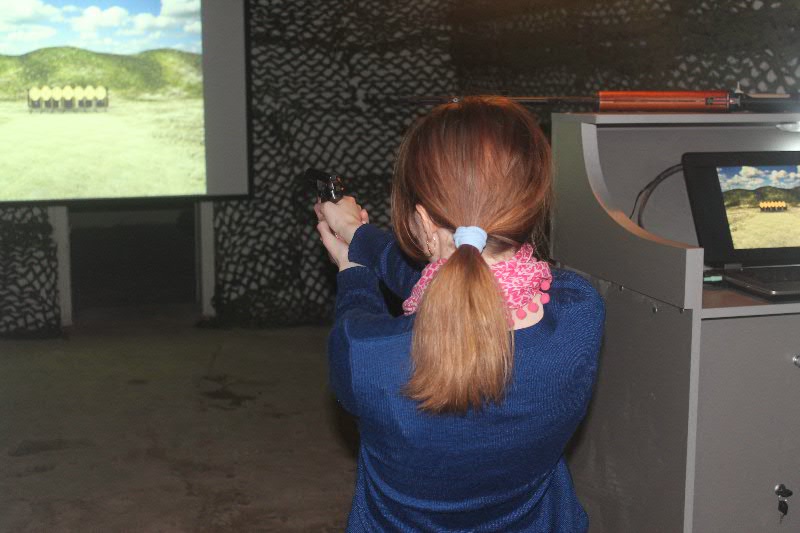 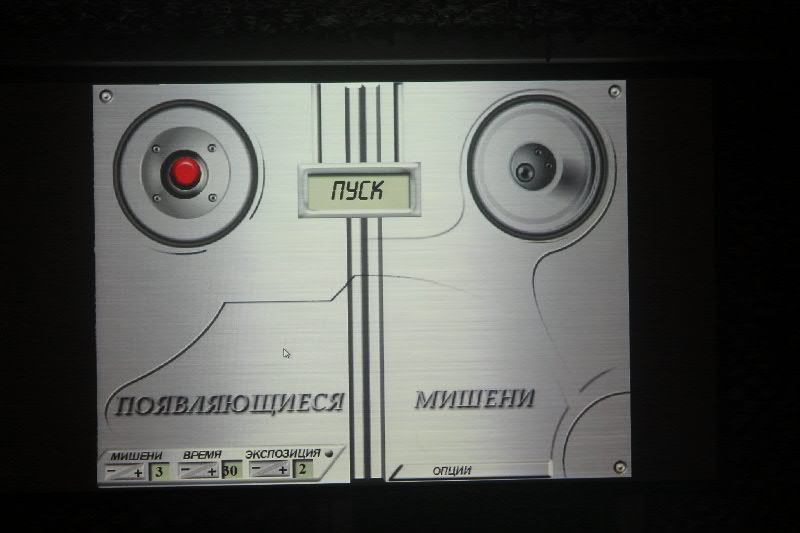 Электронный стрелковый комплекс
48